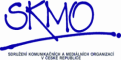 Čisté investice do 
rozhlasové reklamy
6. 1. 2019
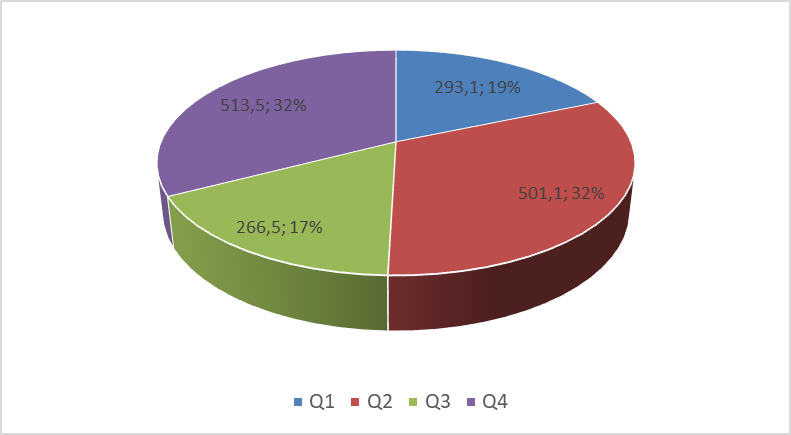 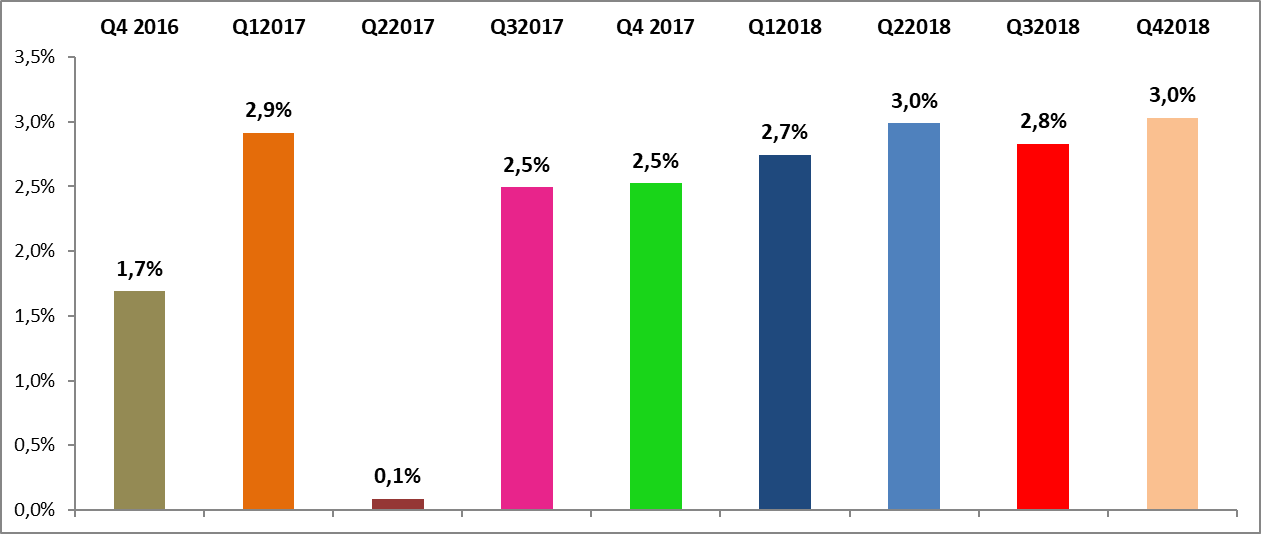 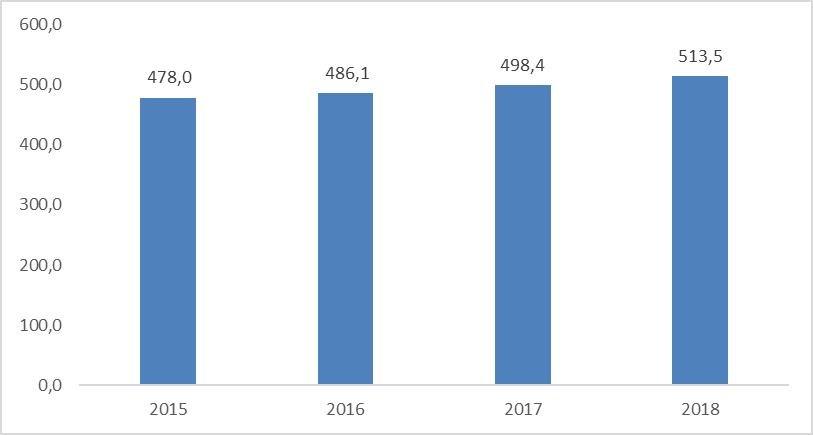 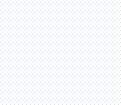 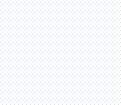 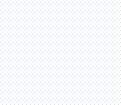 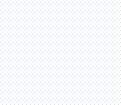 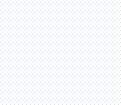 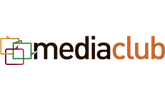 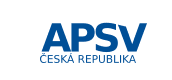 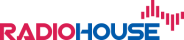 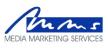 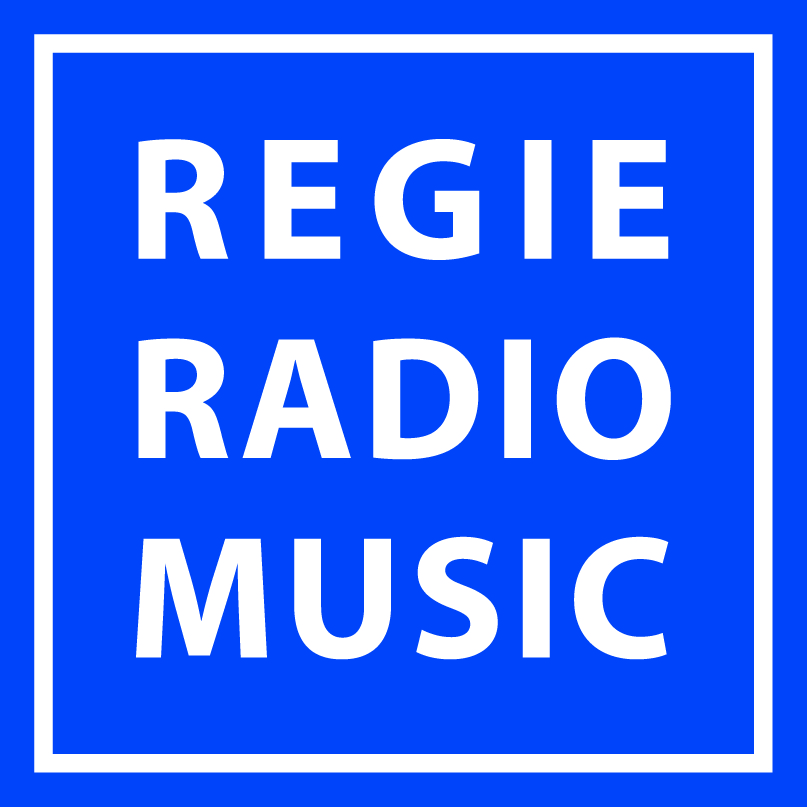 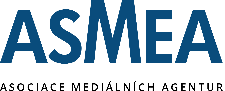 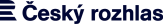 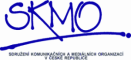 Čisté investice do rozhlasové reklamy
Cíle a metodologie:


Pravidelný odhad s kvartální periodicitou

Zachycení národních i regionálních investic

Monitoring „neumí“ čisté investice

Pravidelná přidaná hodnota v rámci setkání nad výstupy Radioprojektu


Metodické rozdíly oproti monitoringu:

Založeno na expertním odhadu členů RS SKMO tj. údaje z ČRO, RH (RRM+MMS), RUS

Čisté investice =   objem v ceníkových cenách 
			mínus slevy
			mínus bartery
	
	Nejsou odečteny bonusy agentur, zastupitelství či obchodníků

Založeno na fakturovaných objemech, nikoli odvysílaných
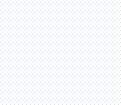 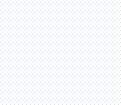 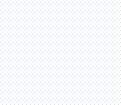 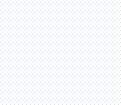 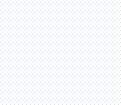 Objem Q4 posledních let (mil. Kč a %)
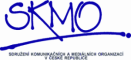 Ve čtvrtém čtvrtletí (Q4 2018) představují čisté investice do reklamy na rádiích v ČR objem 513,5 mil. Kč. To je meziročně mírný nárůst o cca 15 mil. Kč. Dařilo se růst zejména v říjnu a listopadu, prosinec byl srovnatelný s předchozím rokem.
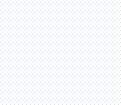 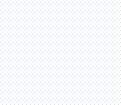 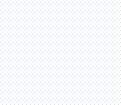 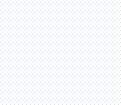 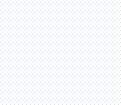 Meziroční tempo růstu - čtvrtletí (%)
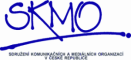 Trh rozhlasové reklamy v Q4 2018 rostl meziročně tempem 3%. Opakuje se tak tempo růstu čistých reklamních investic z posledních několika čtvrtletí.
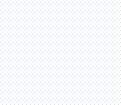 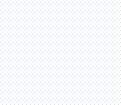 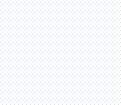 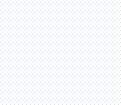 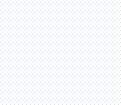 Segmenty Q4 a výhled Q1
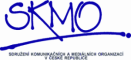 Agentury vs přímý byznys v Q4

Vyrovnaný růst agenturního a přímého trhu. Rychleji rostly investice národních zadavatelů oproti regionálním.
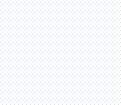 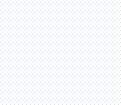 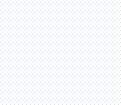 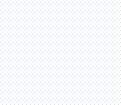 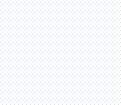 Výhled pro Q1

Podařený leden, srovnatelné meziroční výhledy na únor.
Podíly kvartálů v 2018 (mil. , %)
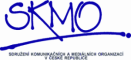 Poslední kvartál byl nejsilnější s ohledem na množství investic a v roce 2018 překonal celkovým objemem i kvartál druhý.
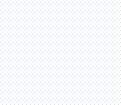 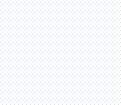 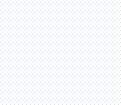 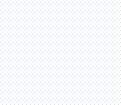 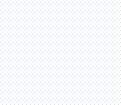 Celoroční objemy (mil. Kč)
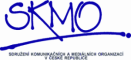 Objem čistých rozhlasových reklamních investic v roce 2018 vzrostl na 1,57 mld. Kč. Za poslední tři roky narostl o více jak 100 mil. Kč!
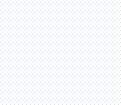 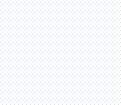 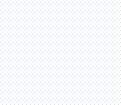 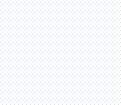 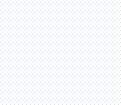 Meziroční tempa růstu (%)
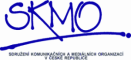 Rok 2018 byl rekordní nejen z hlediska celkového objemu, ale i tempa růstu čistých investic do rozhlasové reklamy. Tempo růstu dosáhlo za celý rok úrovně +2,9%.
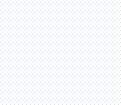 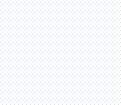 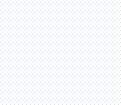 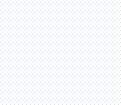 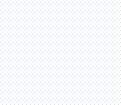